Placebo-Effekt, Nocebos – und heilsame WorteQualitätszirkel Sozialpsychiatrie 13.12.22
Dr. Ralph meyers
sozialpsychiatrisches centrum dr.meyers
This work is licensed under the Creative Commons Attribution 4.0 International License. To view a copy of this license, visit http://creativecommons.org/licenses/by/4.0/ or send a letter to Creative Commons, PO Box 1866, Mountain View, CA 94042, USA.
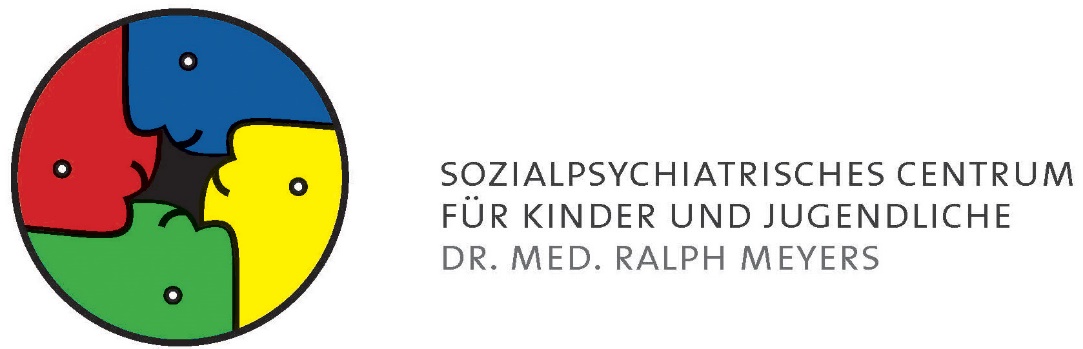 Interessenkonflikte:
Studien und Vorträge im Auftrag der Firmen Shire, Lilly, Medice, Novartis, Servier und Janssen-Cilag
Beratender Arzt für Opatus AB®
Beratender Arzt für die KVWL (Pharmpro®)
Mitglied der Ethikkommission der ÄKWL und der Universität Münster
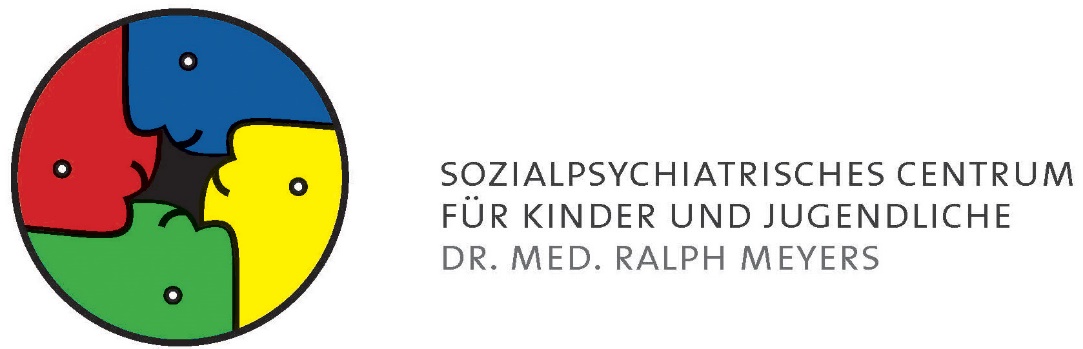 Es ist die Macht der Erwartung, die hinter dem Placebo-Effekt steckt. Die Neurologin und Neurowissenschaftlerin Professorin Ulrike Bingel spricht sich dafür aus, solche Wirkungen endlich zu nutzen – zusätzlich zur spezifischen Therapie.
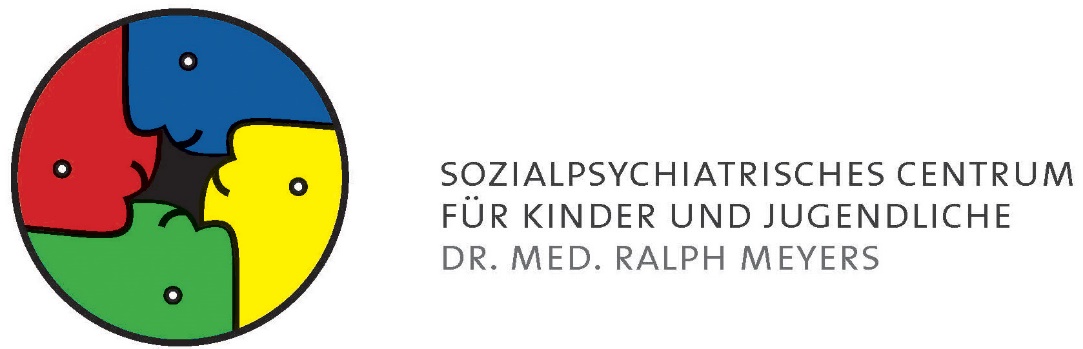 Wir erkennen in jeder positiv verlaufenen Placebo-kontrollierten Studie: Placebo plus Wirkstoff wirken additiv, in vielen Fällen vermutlich sogar überadditiv. Das geht nach Angaben von Bingel aus Studien hervor. Warum also werden Placebo-Effekte in der Schulmedizin kaum genutzt und Nocebo-Effekte nicht bewusst vermieden?
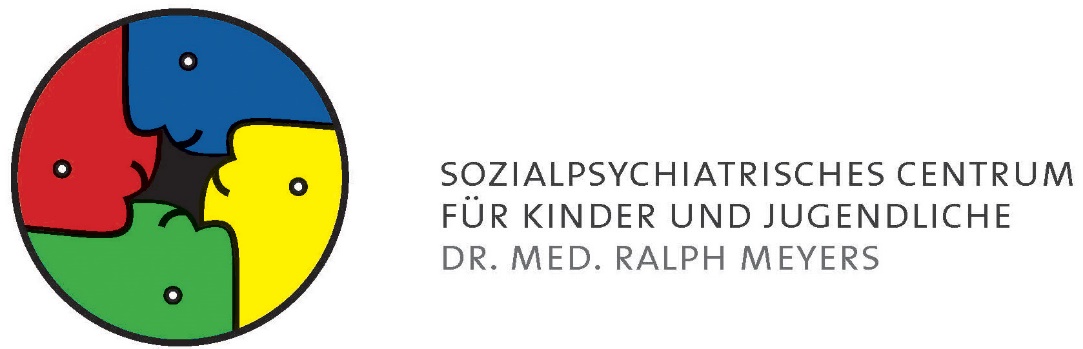 Welche Mechanismen in Gehirn und Körper liegen Placebo-Effekten in den verschiedenen körperlichen Systemen zugrunde? Welche Symptome und Erkrankungen sind besonders empfänglich für Placebo-Effekte? Und vor allem: Wie lassen sich diese Erkenntnisse ethisch und juristisch sauber in den klinisch-therapeutischen Kontext übertragen?

Es geht allein um die Erwartungshaltung.
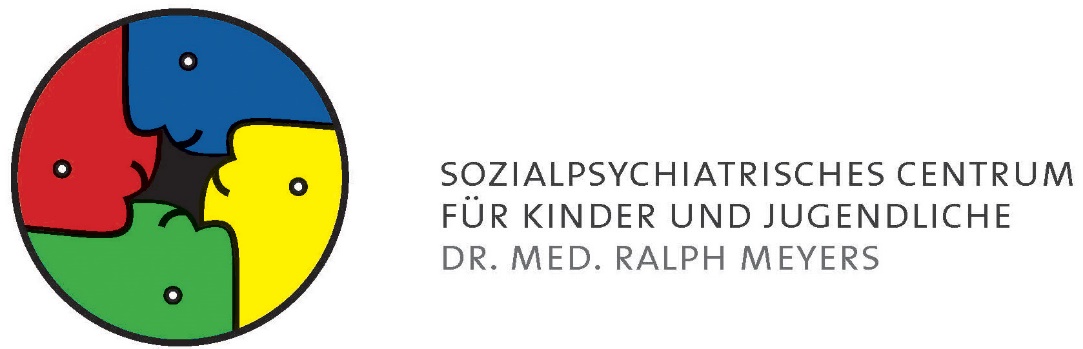 Der Geist kann ein mächtiges Heilmittel sein, wenn Sie ihm die Möglichkeit dazu geben. 
Die Idee, dass Ihr Gehirn Ihren Körper davon überzeugen kann, dass eine Scheinbehandlung echt ist – der sogenannte Placebo-Effekt – und so die Heilung anregen kann, gibt es schon seit Jahrtausenden. 
Jetzt hat die Wissenschaft herausgefunden, dass ein Placebo unter den richtigen Umständen genauso wirksam sein kann wie herkömmliche Behandlungen.
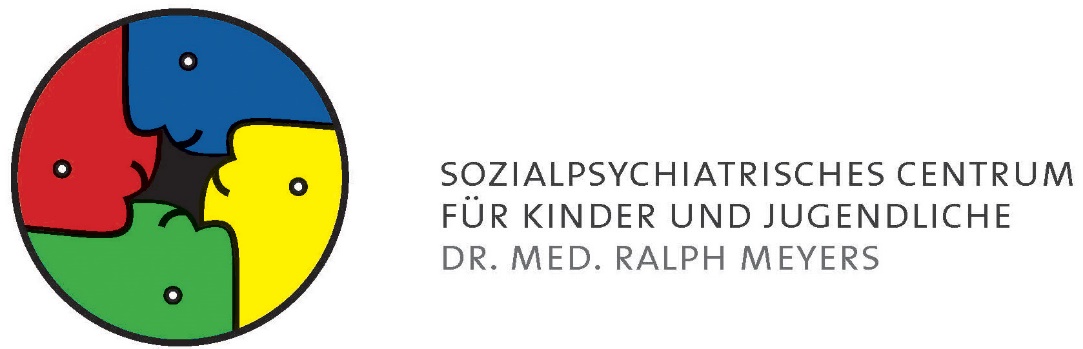 „Der Placebo-Effekt ist mehr als positives Denken – zu glauben, dass eine Behandlung oder ein Verfahren wirken wird. 
Es geht darum, eine stärkere Verbindung zwischen Gehirn und Körper herzustellen und wie sie zusammenarbeiten“, sagt Professor Ted Kaptchuk vom mit Harvard verbundenen Beth Israel Deaconess Medical Center. deren Forschung sich auf den Placebo-Effekt konzentriert.
"Sie haben sich als am wirksamsten bei Erkrankungen wie Schmerzbehandlung, stressbedingter Schlaflosigkeit und Nebenwirkungen von Krebsbehandlungen wie Müdigkeit und Übelkeit erwiesen."
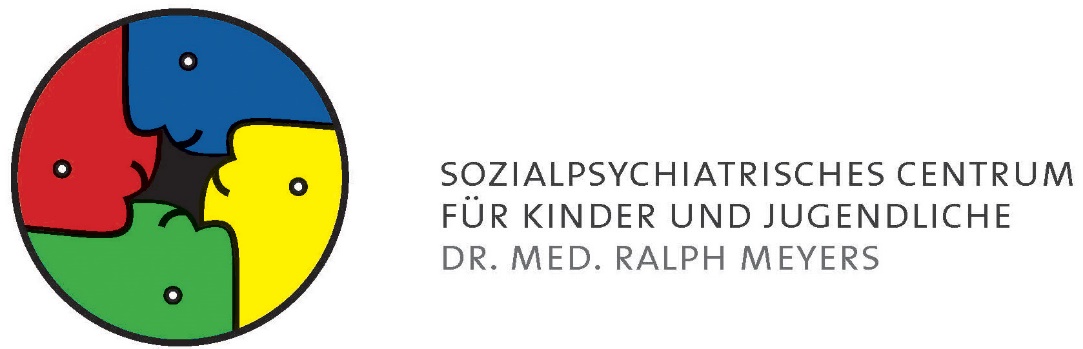 Wie Placebos wirken, ist immer noch nicht ganz verstanden, aber es handelt sich um eine komplexe neurobiologische Reaktion, die alles umfasst, von einer Erhöhung der Wohlfühl-Neurotransmitter wie Endorphine und Dopamin bis hin zu einer größeren Aktivität in bestimmten Gehirnregionen, die mit Stimmungen, emotionalen Reaktionen und Selbstbewusstsein verbunden sind . 
All dies kann therapeutischen Nutzen haben. „Der Placebo-Effekt ist eine Möglichkeit für Ihr Gehirn, dem Körper zu sagen, was er braucht, um sich besser zu fühlen“, sagt Kaptchuk.
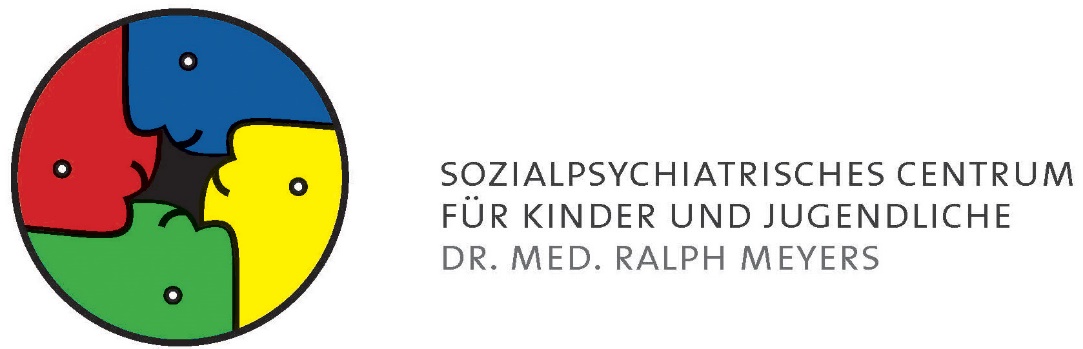 Eine online von PLOS Biology veröffentlichte Studie hat möglicherweise identifiziert, was während eines Placebo-Effekts im Gehirn vor sich geht.
Die Forscher verwendeten funktionelle Magnetresonanztomographie, um die Gehirne von Menschen mit chronischen Schmerzen aufgrund von Kniearthrose zu scannen. Dann bekam jeder ein Placebo und hatte einen weiteren Gehirnscan. 
Die Forscher stellten fest, dass diejenigen, die eine Schmerzlinderung verspürten, eine größere Aktivität in der Gehirnregion des mittleren Frontalgyrus aufwiesen, die etwa ein Drittel des Frontallappens ausmacht.
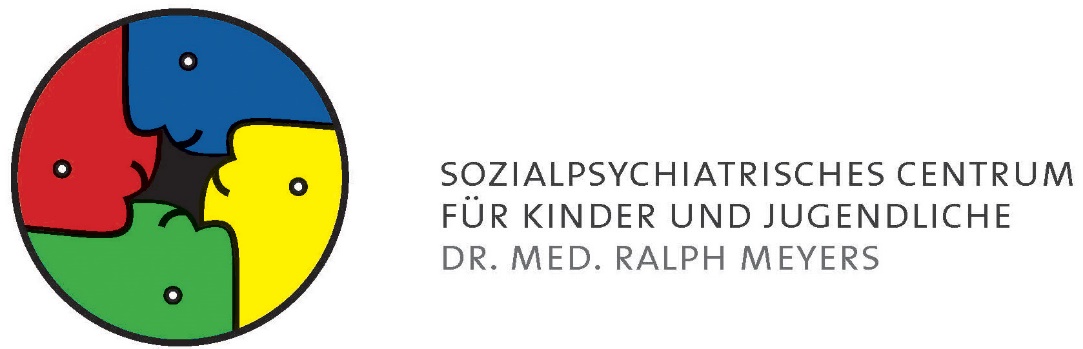 Leider funktioniert das auch umgekehrt: „Ihre Wirbelsäule ist ein Trümmerfeld“, vermittelt ebenso wenig Hoffnung wie „Probieren wir mal dieses Medikament.“ (Nocebo-Effekt)
Auch das wissen wir seit der Kindheit: Die empathiefreie Mitteilung an den vom Rad gefallenen Jungen, ein Indianer kenne keinen Schmerz, hatte noch nie analgetische Effekte. Arzt und Entertainer Dr. Eckart von Hirschhausen hat es so ausgedrückt: Es wäre einem Kind gegenüber unterlassene Hilfeleistung, nicht zu pusten.
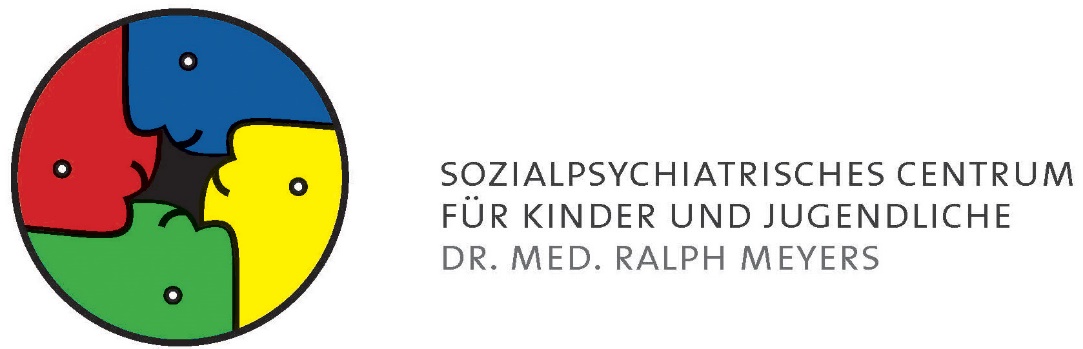 Professorin Ulrike Bingel über Placebos und die Macht der Erwartung

https://aerztetag.aerztezeitung.de/467-professor-ulrike-bingel-placebos-nocebos-schmerzen-erfahrungen
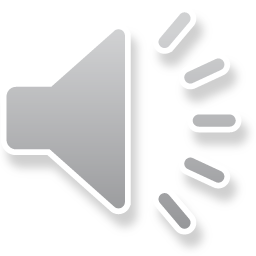 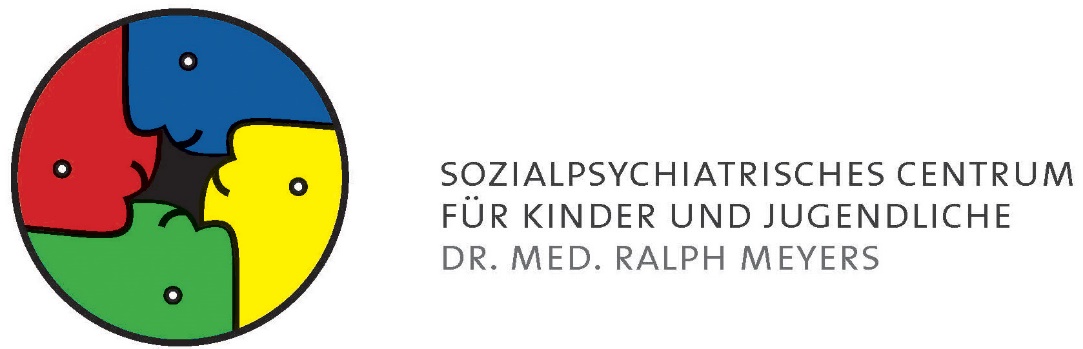 Literatur:
https://www.health.harvard.edu/mental-health/the-power-of-the-placebo-effect?utm_content=bufferb2971&utm_medium=social&utm_source=linkedin&utm_campaign=hhp
Placebo 2.0. Die Macht der Erwartung Bingel U, Schedlowksi M, Kessler H; Verlag rüffer + rub 2019
https://aerztetag.aerztezeitung.de/467-professor-ulrike-bingel-placebos-nocebos-schmerzen-erfahrungen
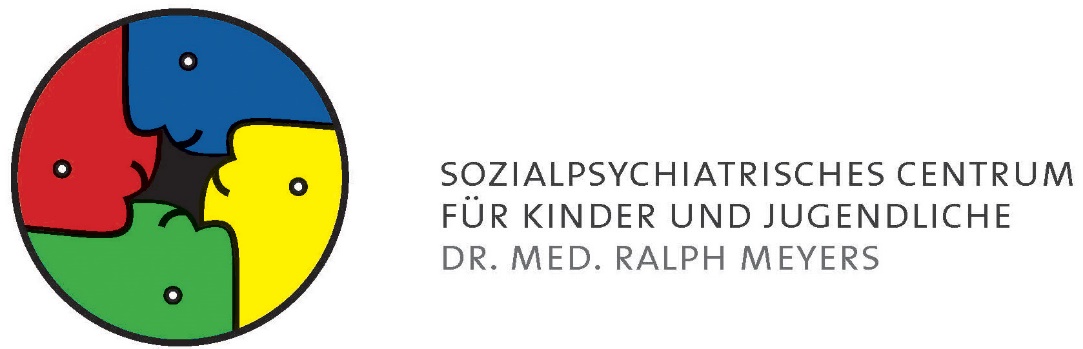